Framework para brindar soporte a la integración de diferentes mecanismos de sensado de posicionamiento en Aplicaciones Móviles
Ramiro Ongaro
Motivación
La  complejidad  de  este  tipo   de  aplicaciones  aumenta  a  medida  que  convive  más  de  un mecanismo  de   posicionamiento  para  brindar  información

Actualmente  todavía  no  se  cuenta  con  una  solución  estandarizada  para  aplicaciones sensibles  al  contexto 

La motivación  de  la  tesina es brindar un  modelo  de  solución  que  integre  distintos  mecanismos  de  sensado  de  posicionamiento permitiendo que  la  creación de  este  tipo  de  aplicaciones  sea  sencilla  para  el  desarrollador
2
Objetivo
Proponer  una  solución  de  modelado  que  permita  brindar soporte  a  aquellas  aplicaciones  móviles  basadas  en  posicionamiento
Mecanismos  de  sensado  de  posición  funcionado  simultáneamente
Framework genérico  e  independiente  del  dominio  de  la  aplicación
Puntos  de extensión  que  podrán  ser  usados  para  la   construcción  de  aplicaciones  móviles  basadas en posicionamiento orientadas a dominios específicos

Desarrollo de  dos  prototipos de  aplicación  móvil  basada  en  posicionamiento  que  muestra  cómo  combinar  diferentes tipos   de  sensado  de  posicionamiento
Forma  fácil  de  configurar  nuestro  framework  Archivo XML
3
Backgound
Mecanismos de sensado
Sensores físicos
GPS
Códigos QR
beacons
Sensores virtuales
Ingreso de datos por parte del usuario 
Combinados
4
Backgound
Beacons - Proximidad
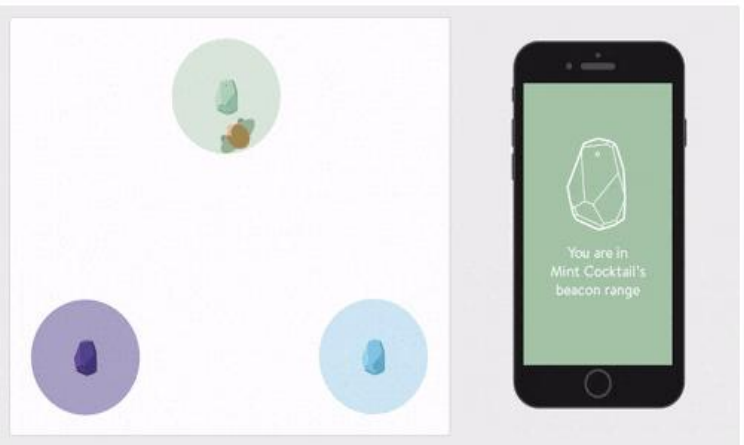 5
Backgound
Aplicaciones  móviles  que  utilizan  un  único  mecanismo  de  sensado  de posición
Museo de Brooklyn
Waze
Pokémon Go

Aplicaciones  móviles  que  utilizan  varios  mecanismos  de  sensado  de posición
Dramas Urbanos
Sistema de Guía Móvil [Cheng et al., 2016]
6
Backgound
Aplicaciones  sensibles  al  contexto  han  sido investigadas  desde hace ya más de 20 años
Sin embargo todavía no se ha logrado contar con una solución  unificada
Pocas soluciones de modelado focalizadas en sensores
Focalizadas en variabilidad [Fortier  et   al,  2007]  y  [Fortier  et   al,   2010]
7
Framework propuesto
Características  esperables de un framework para aplicaciones móviles sensibles al contexto (acorde al  análisis bibliográfico realizado):
Representar el posicionamiento del  usuario
Definir los sensores
Tratarlos de manera polimórfica
Permitir combinarlos
Mecanismos de sensiblidad al contexto

Se  toma  de  base  los   trabajos   [Fortier  et   al,  2007]  y  [Fortier  et   al,   2010]
ContextFeature
Mecanismos de sensibilida al contexto - Sensores
8
Framework propuestoPunto de entrada
9
Framework propuestoPunto de entrada
Punto de Extensión
10
Framework propuestoRepresentación de la posición
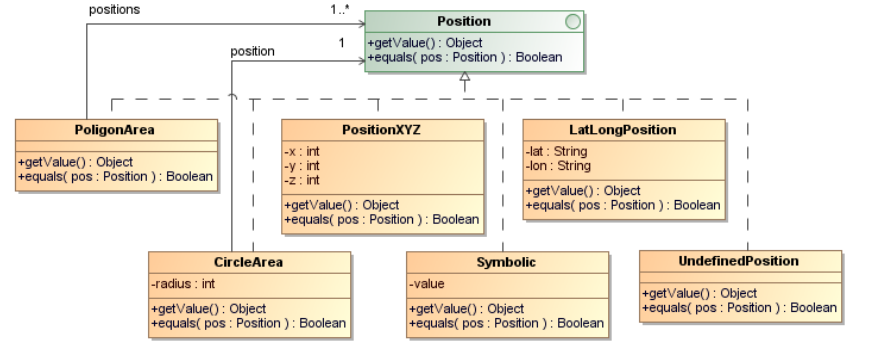 11
Framework propuestoRepresentación de la posición
Punto de Extensión
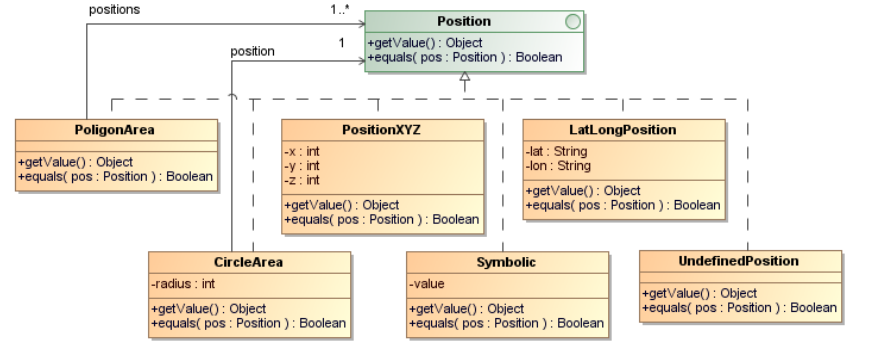 12
Framework propuestoMecanismos de sensiblidad al contexto
13
Framework propuestoMecanismos de sensiblidad al contexto
Punto de Extensión
14
Framework propuestoMecanismos de sensiblidad al contexto
15
Framework propuestoMecanismos de sensiblidad al contexto
Implica
Sensado
Transformación del valor sensado
Propagación del valor sensado
16
Framework propuestoSensado - Abstracto
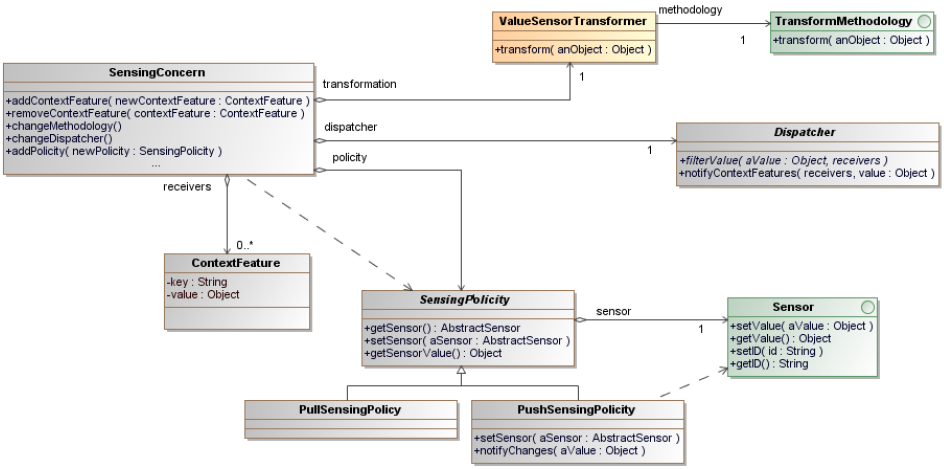 17
Framework propuestoSensado - Abstracto
Puntos de Extensión
18
Framework propuestoTransformación del valor sensado
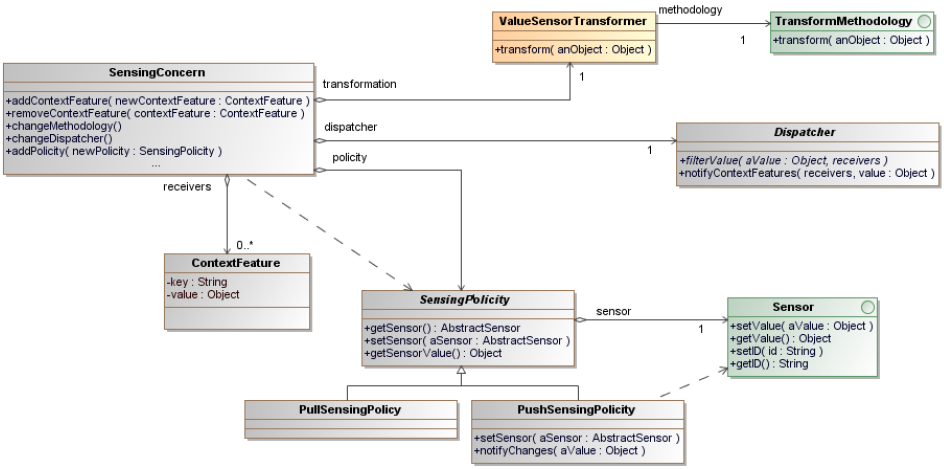 19
Framework propuestoTransformación del valor sensado
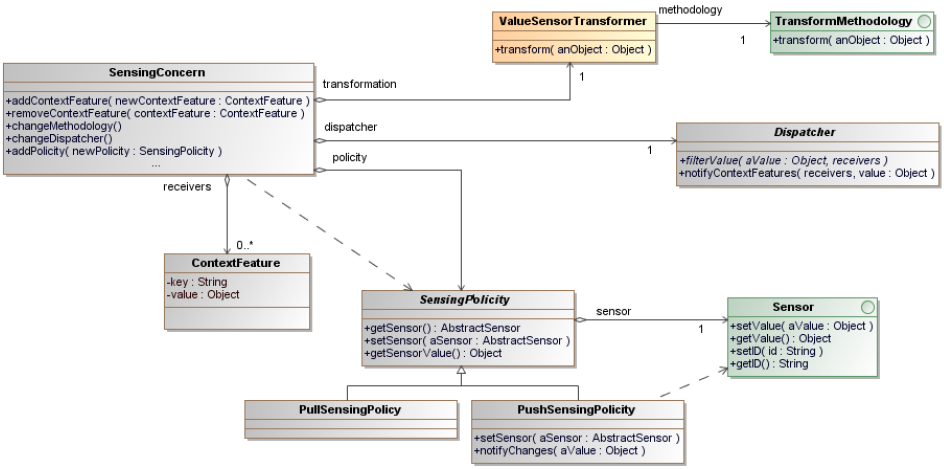 Punto de Extensión
20
Framework propuestoPropagación del valor sensado
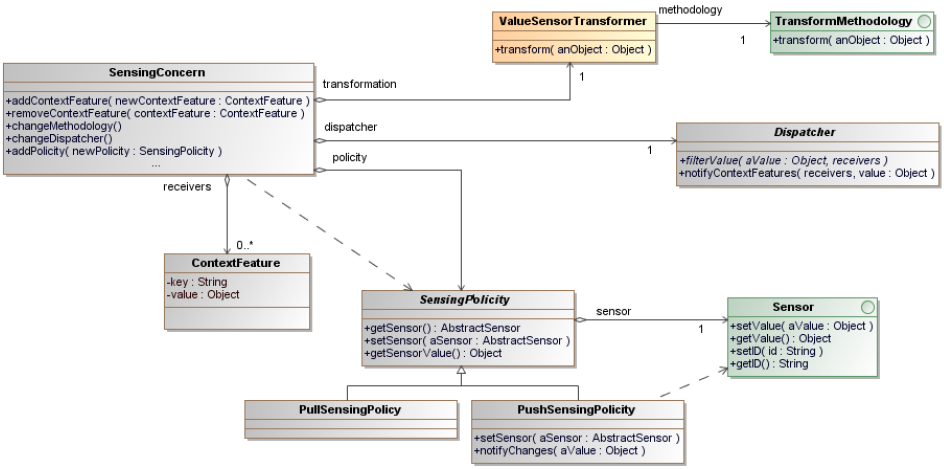 21
Framework propuestoPropagación del valor sensado
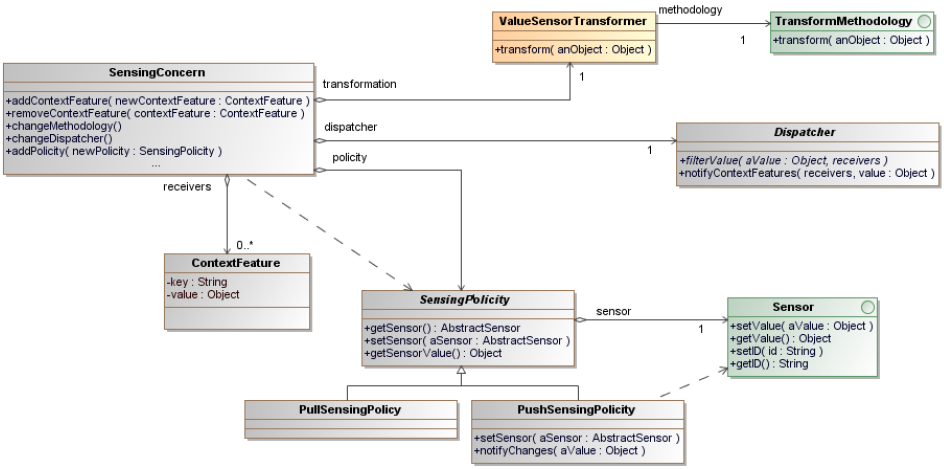 Punto de Extensión
22
Framework propuestoSecuencia de sensado de beacon
23
Framework PropuestoModelo completo
24
Dos prototipos desarrollados
Phonegap (IDE usada Android  Studio)
Java 7
Jcanvas
Jquery
JQuieryMobile
Jquery UI
SweetAlert2 
API Google Maps
25
Dos prototipos desarrolladosExtensión del Framework
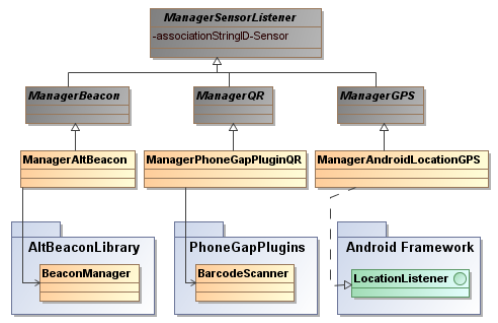 14
26
Prototipos desarrolladosExtensión del Framework
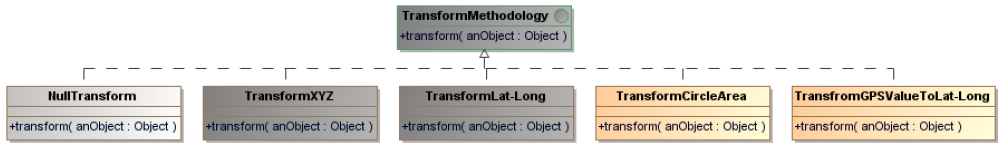 27
Prototipos desarrolladosArchivo XML – Prototipo 1 – Configuración sensores
28
Prototipo 1 Visualmente se muestran separados los valores sensados
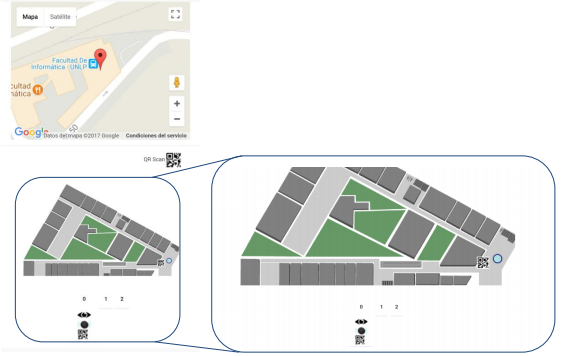 29
Prototipos desarrollados
Prototipo 1 (3 context features - 3 mecanismos de sensado por separados)
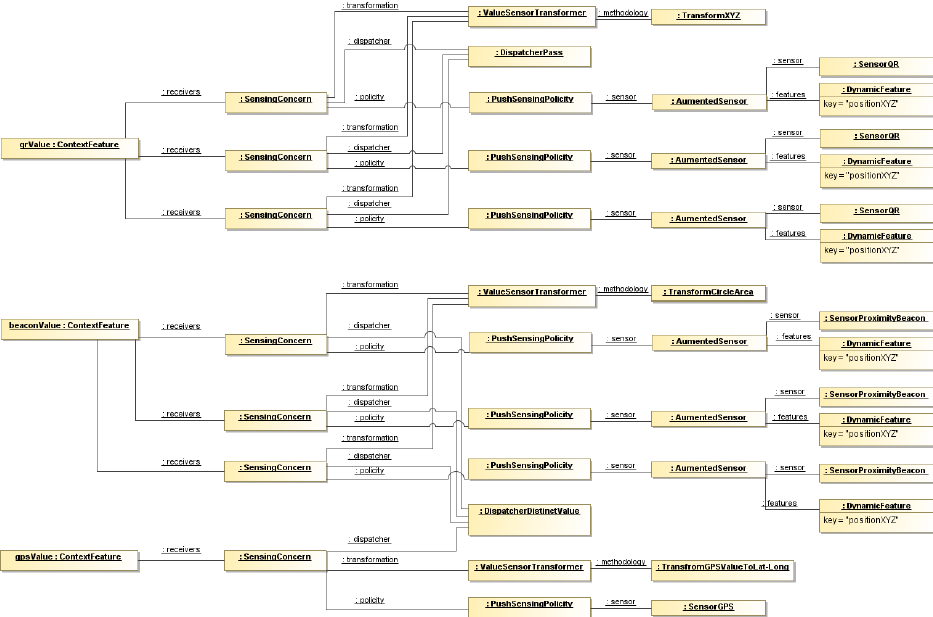 30
Demo - Prototipo 1 Visualmente se muestran separados los valores sensados
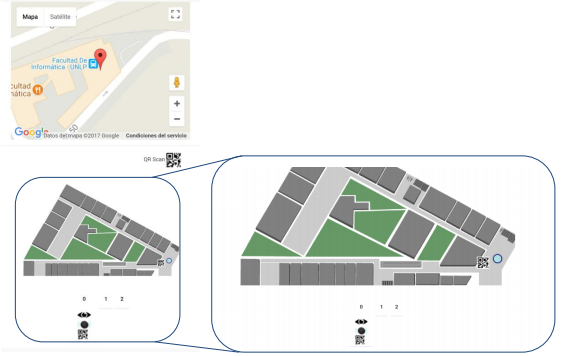 31
Prototipo 2Visualmente se muestran la posición actual del mecanismo de sensado más relevante
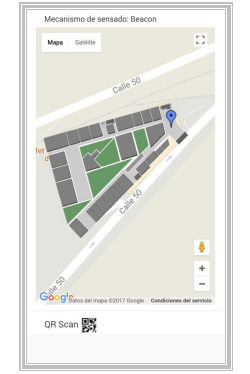 32
Prototipos desarrollados
Prototipo 2 (1 context features - 3 mecanismos de sensado combinados)
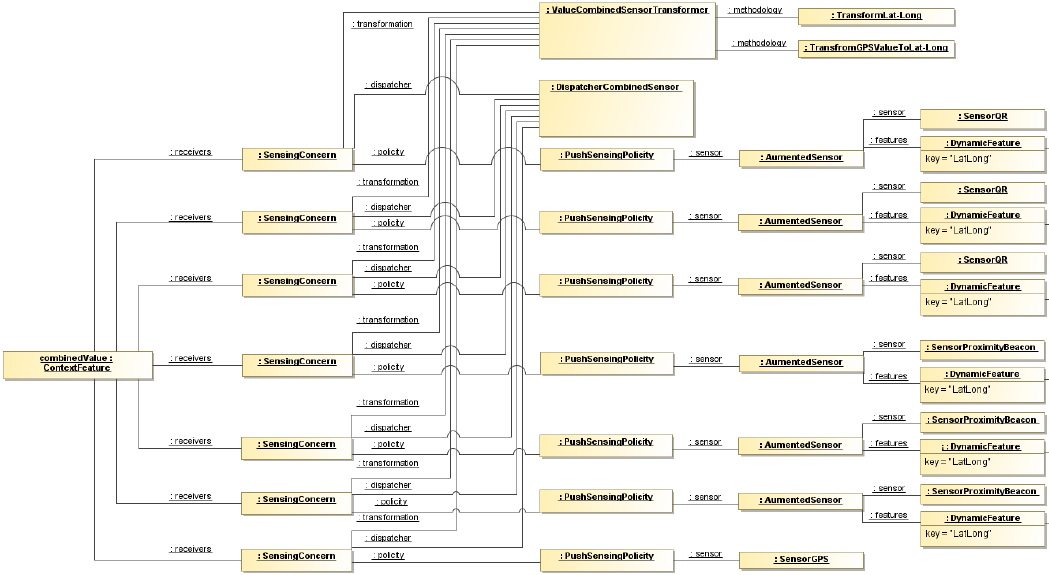 33
Prototipos desarrolladosExtensión del Framework
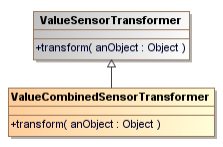 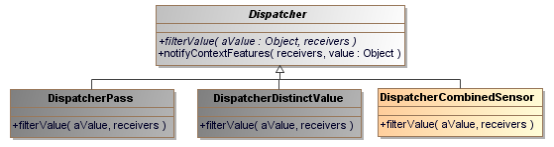 34
Demo - Prototipo 2Visualmente se muestran la posición actual del mecanismo de sensado más relevante
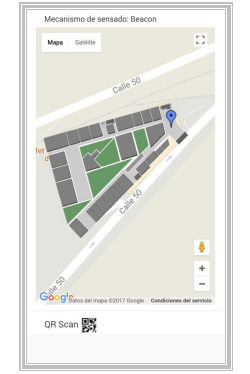 35
Conclusiones
Presentación de un framework genérico e independiente del dominio 
Creación de aplicaciones  mecanismos de sensado funcionando simultáneamente
Varios puntos de extensión 
Funcionalidad (ej. Sensores)
Dominios concretos
Dos prototipos de aplicación
Extensión framework propuesto
Combinación de sensores – Heurística de prioridad de sensado
Complejidad para mostrar datos sensado (a nivel visual)
Archivo XML de configuración de sensores físicos
36
Algunos Trabajos Futuros
Pruebas del framework con desarrolladores

Probar dominios particulares de aplicaciones 
requerimientos específicos

Analizar respecto al framework, por ejemplo, como:
Desacoplar la heurística de combinación de sensores
Incorporar transformadores y dipatcher más complejos
Incorporar otros mecanismos de senado (WIFI o sensores virtuales)

Analizar e incorporar manejos de mapas  facilitar el desarrollo

Configuración in-situ del archivo XML (Herramienta de autor)
37
¿Preguntas?
38